ASCEND
Arizona State University
2017-2018
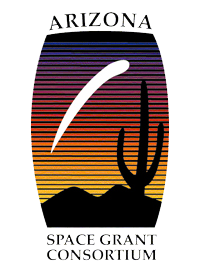 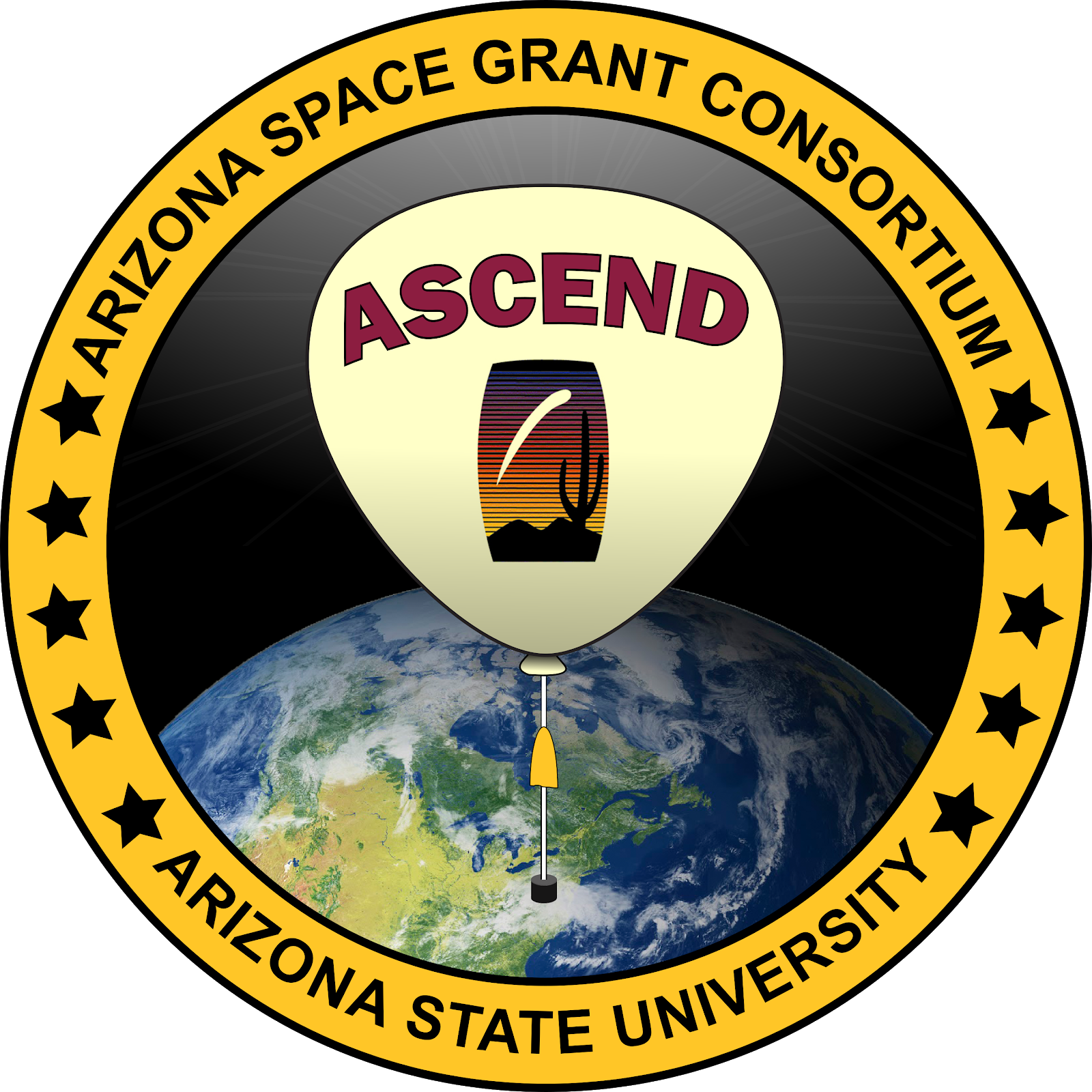 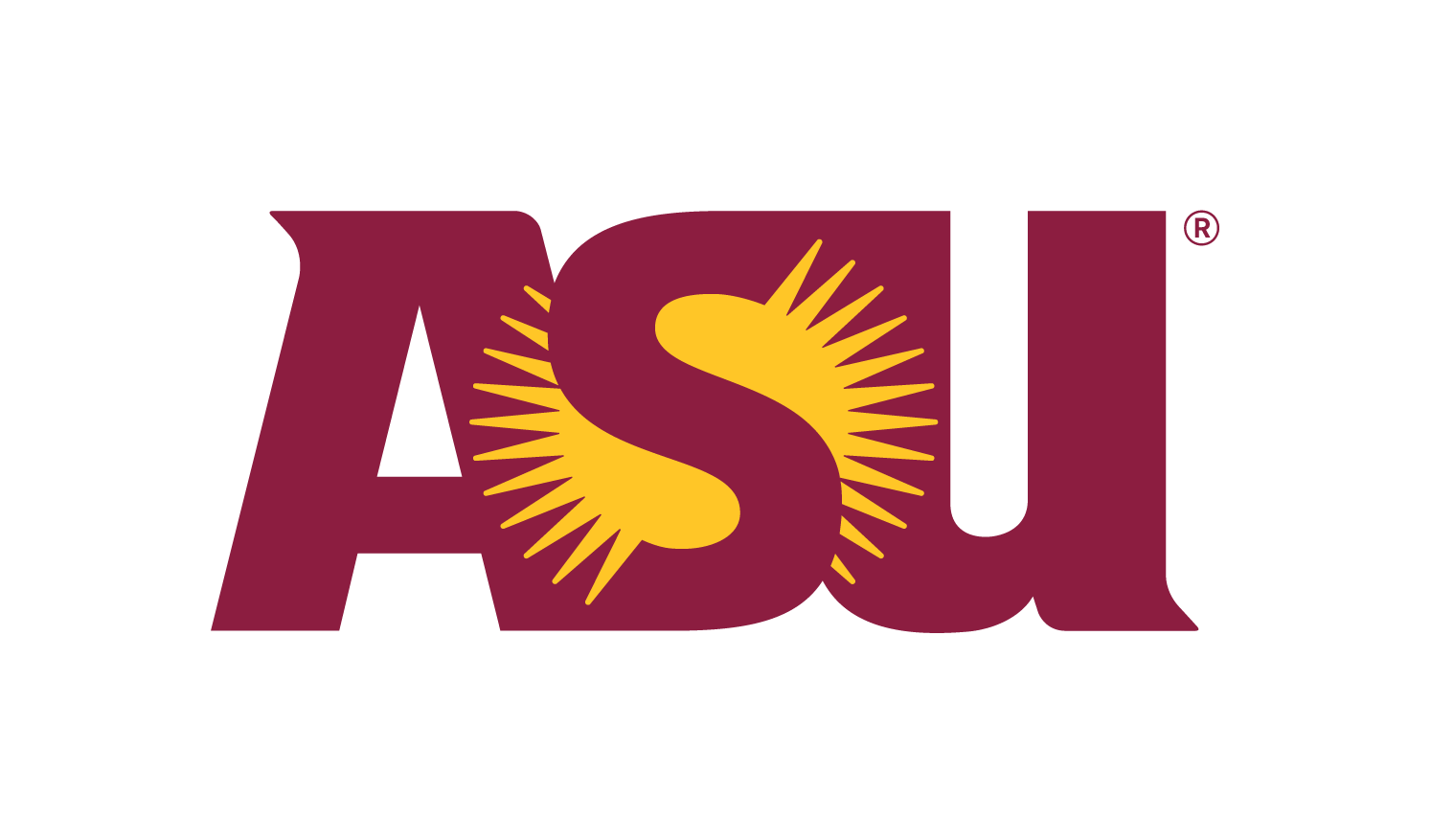 Learning Workshop & Outreach
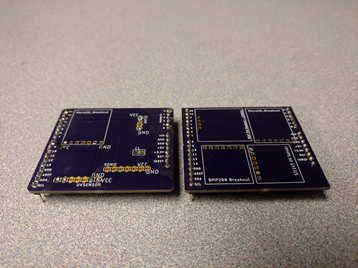 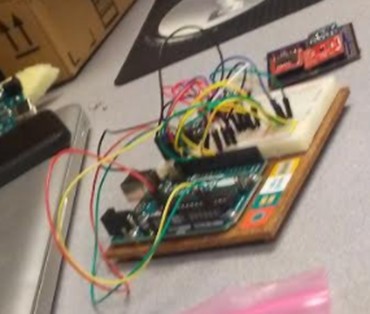 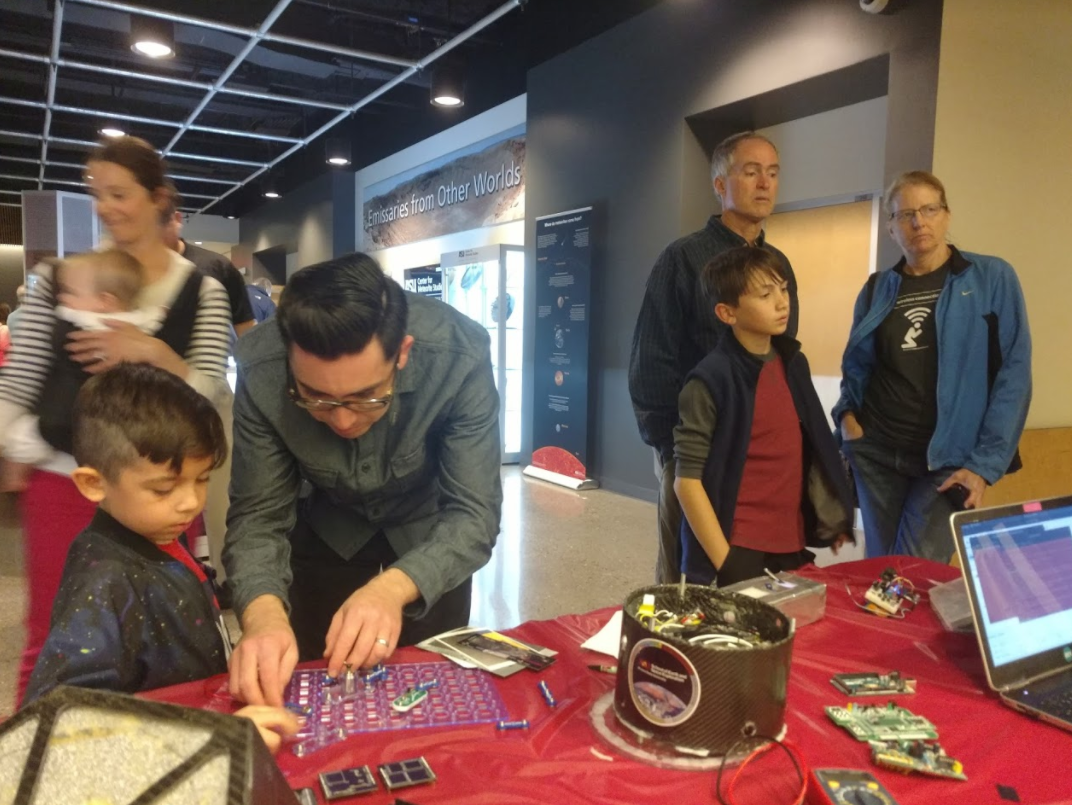 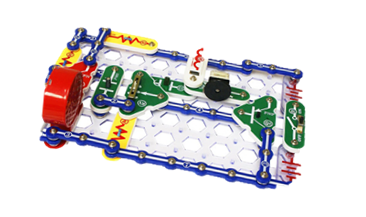 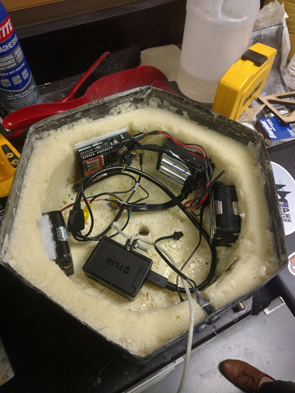 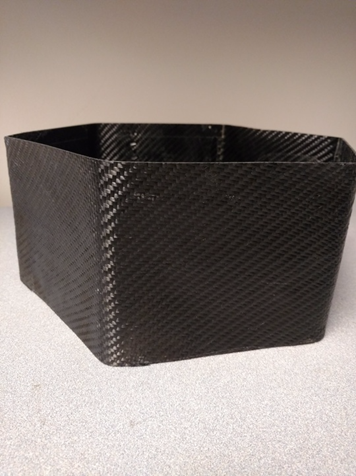 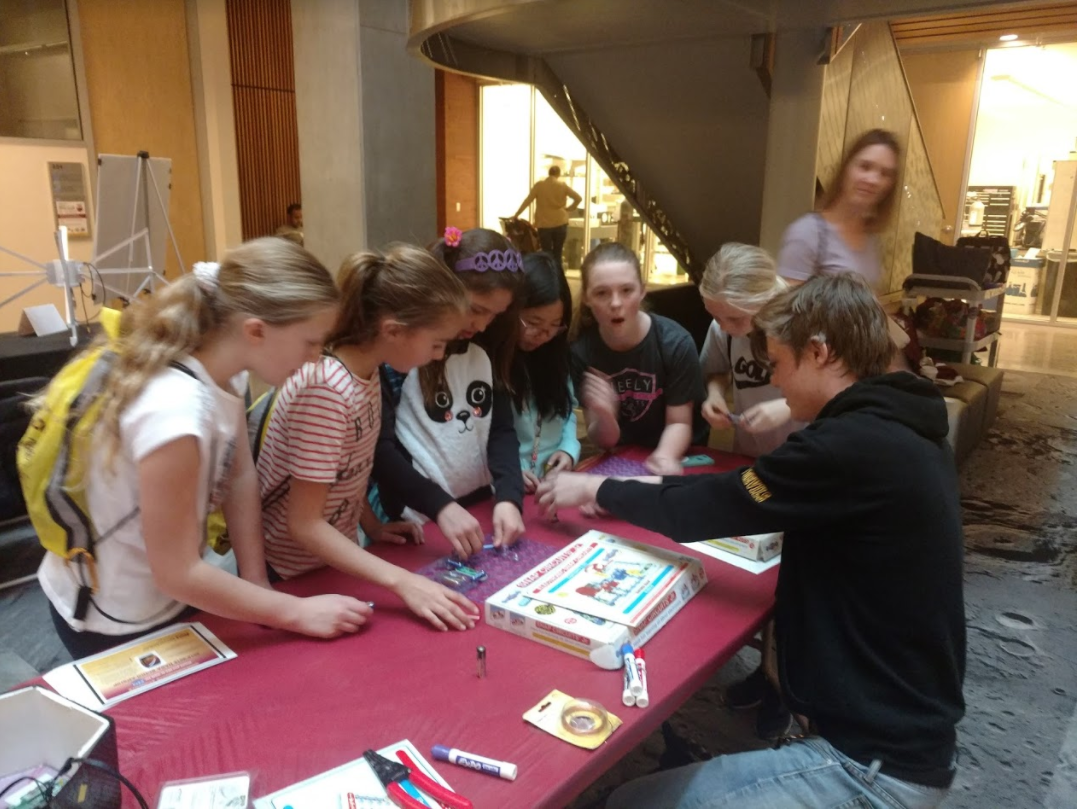 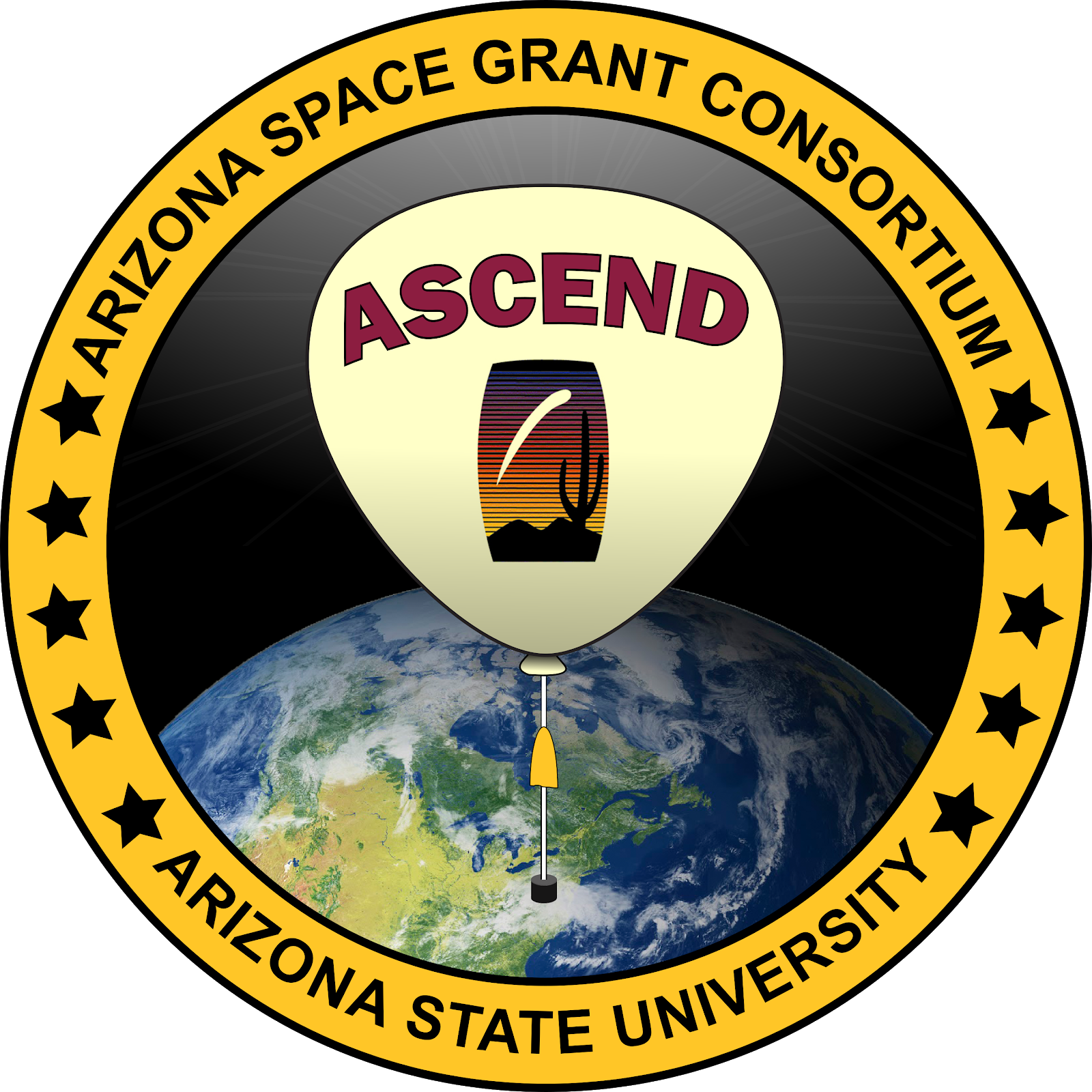 Fall 2017
Spring 2018
Learning Workshop Continued
Learning Workshop
Design
Working with Carbon Fiber
Circuitry & Code
Data analysis
Post-flight
Speed of sound system failed to log to SD card due to a loose wire
Full flight data retrieved
Camera failure (FireFly)
Ball-bearing rotation reduction success
Post-flight
Recovered data from corrupt SD card via Linux
Full flight data and video(FLIR) retrieved
HD Wing camera SD card came out during flight
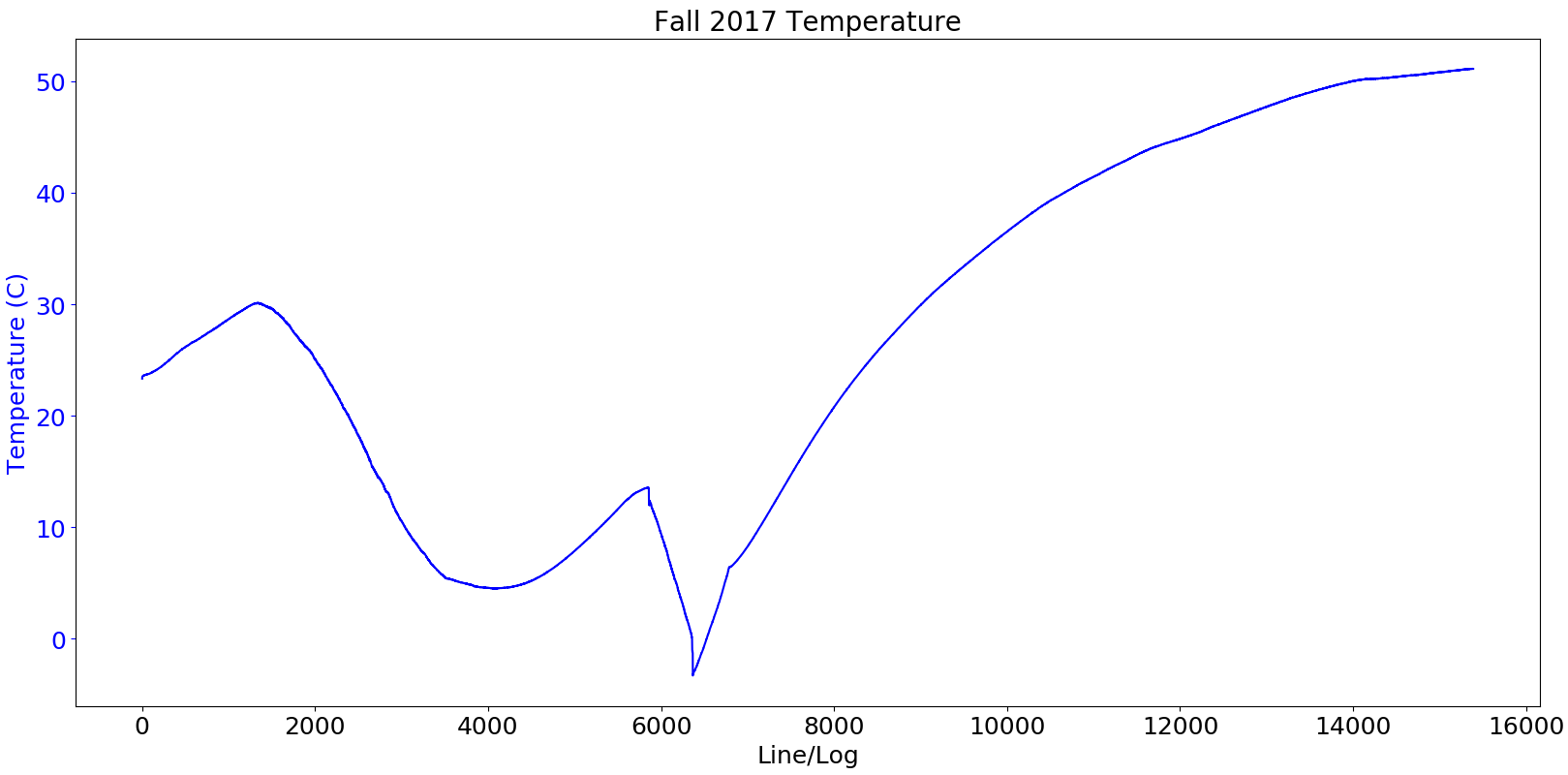 System Temperature
Fall 2017: Internal temperature of payload did not go below -5 Celsius

Spring 2018: Revealed temperatures with varying insulation inside payload
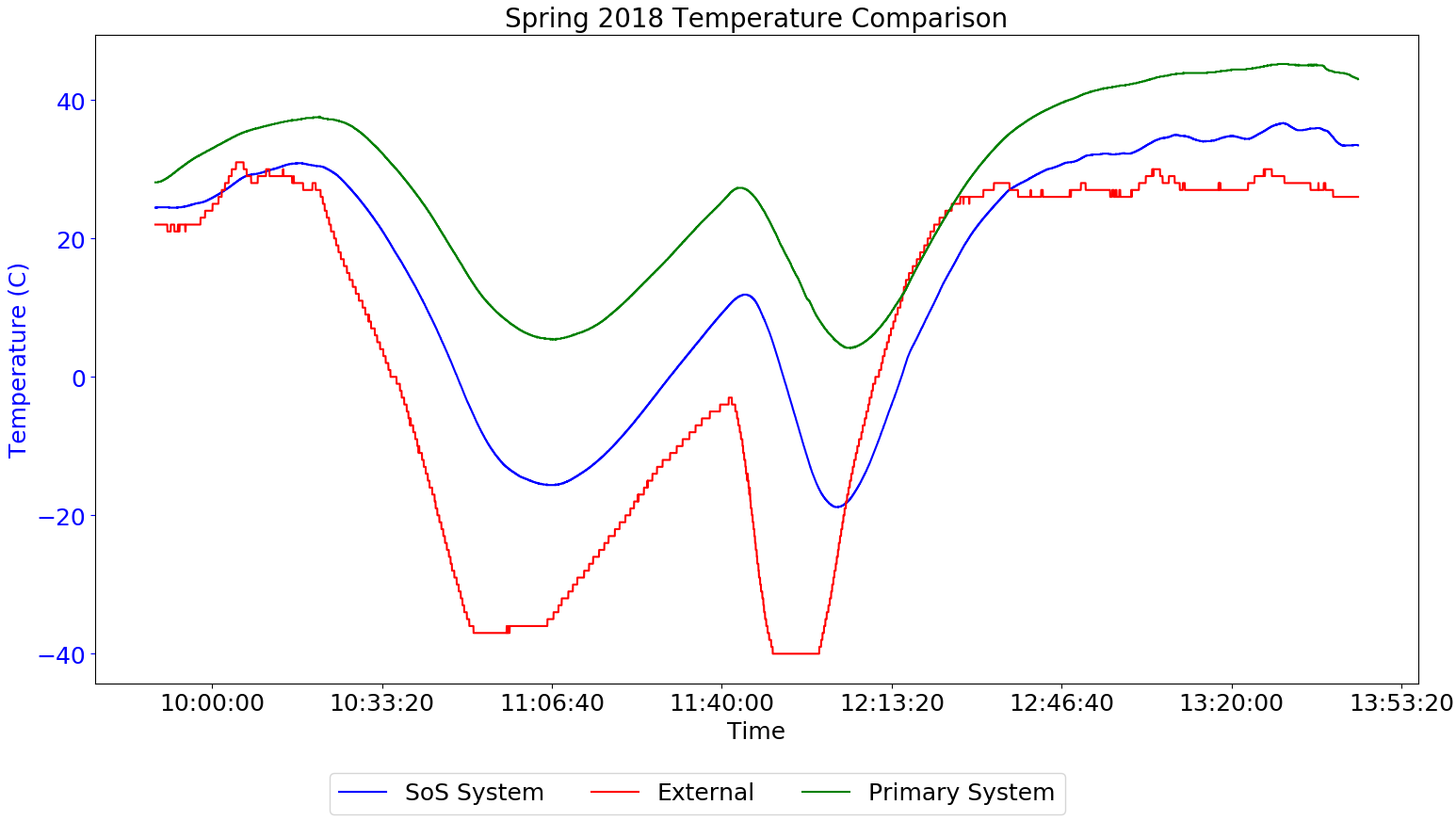 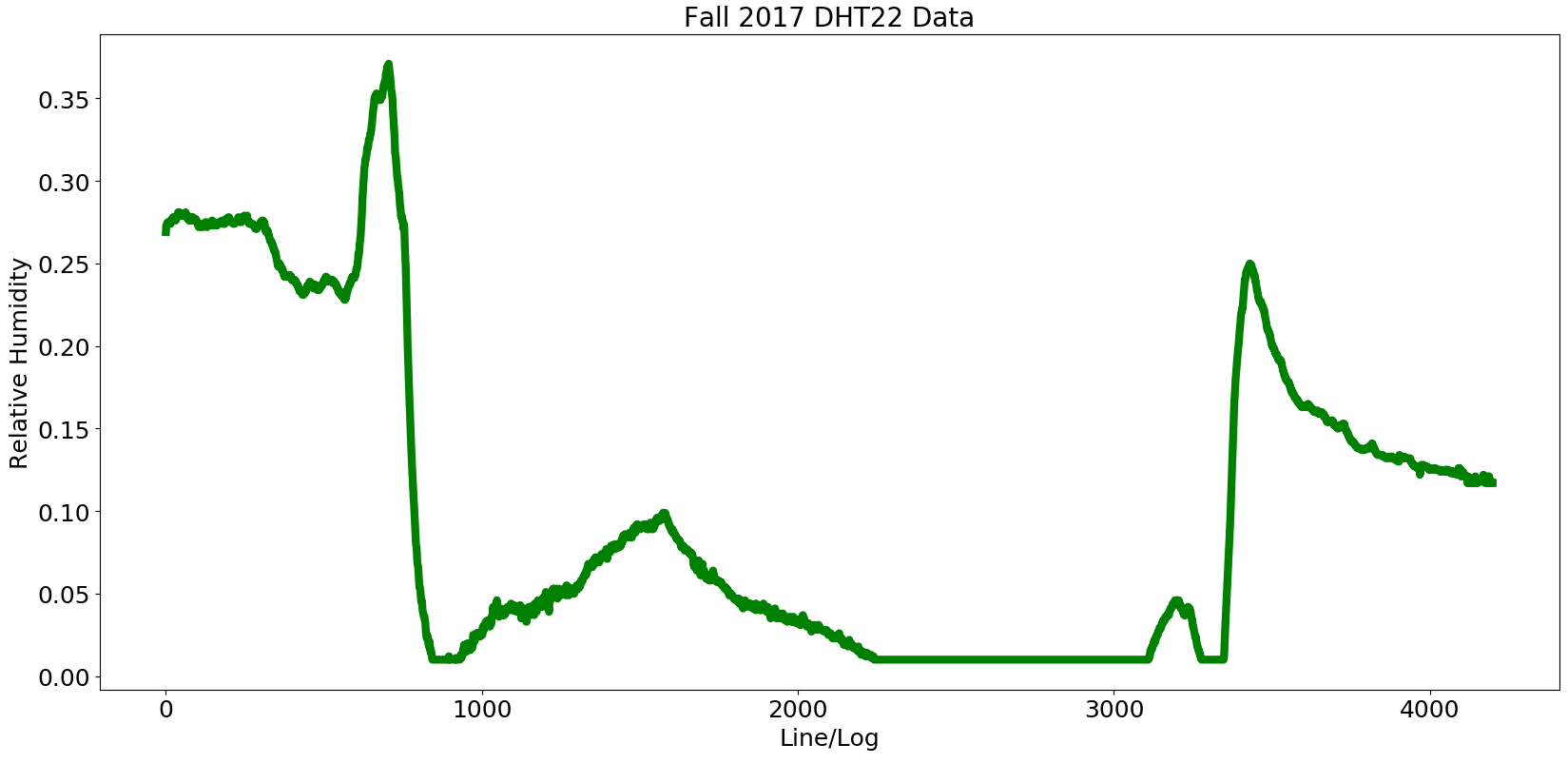 Fall 2017
Possible faulty DHT22 sensor due to repeated usage in ASCEND flights
Spring 2018
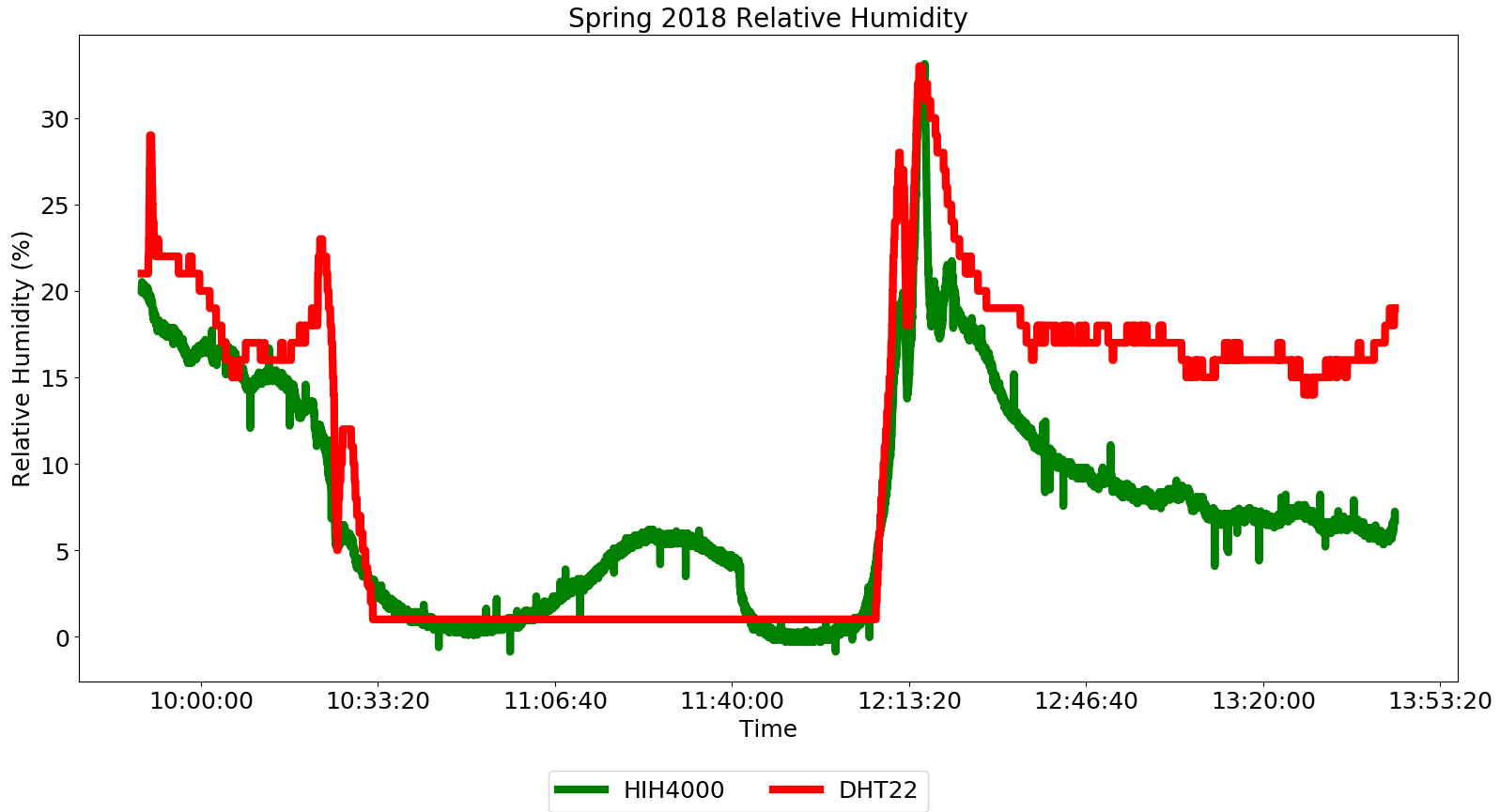 New DHT22 Sensor

Additional HIH-4000 Analog Sensor
Light Data
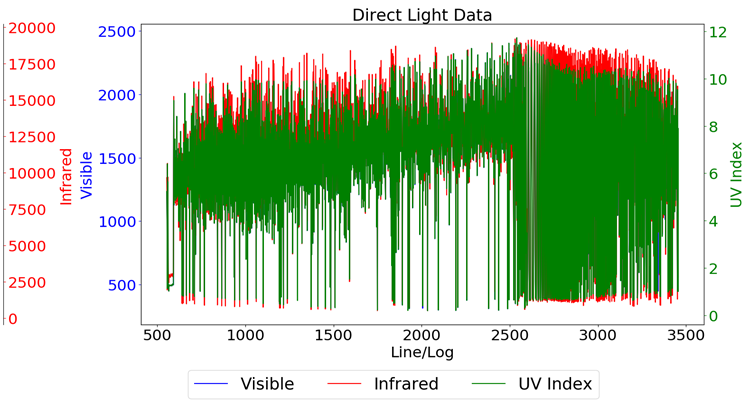 Both graphs from Fall 2017 flight from Adafruit SI1145 Sensor



Switched to ZOPT2201 UV Sensor for Spring 2018 flight
Sensor did not retrieve data due to currently unknown reasons


ZOPT2201 Issue
If I2C addresses changed--resets to factory settings on power down
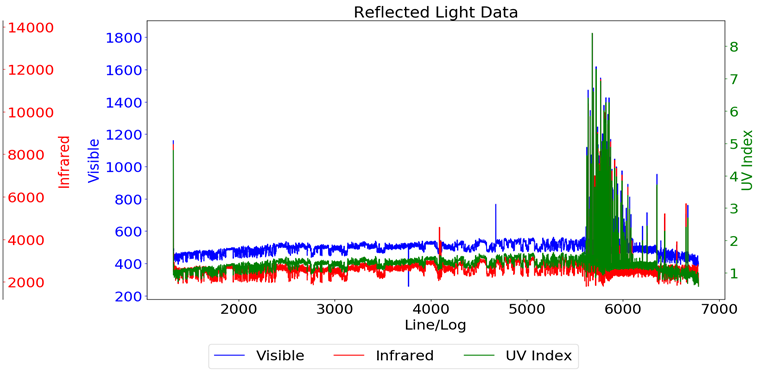 Fall 2017
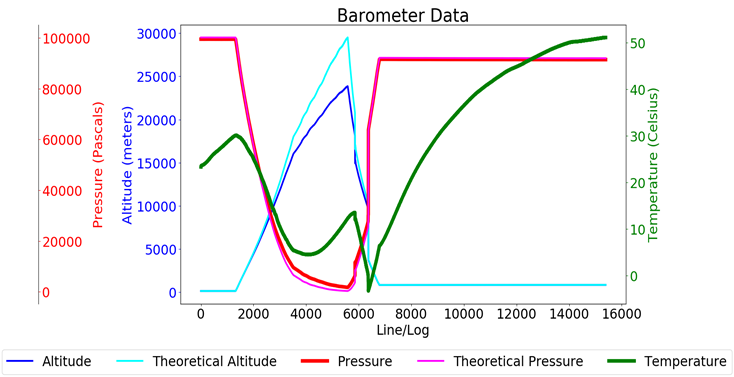 Learned that barometers do not operate well for altitude calculations

Calculated theoretical data values for estimated flight altitude

Pressure from Temperature formula:
101325*((1-((9.80665*T)/(1007*288.15)))^(3.50799880209))

Altitude from Pressure formula: 
44330 * ( 1 - ( P / 101325 ) ^ ( 1 / 5.255 ) )
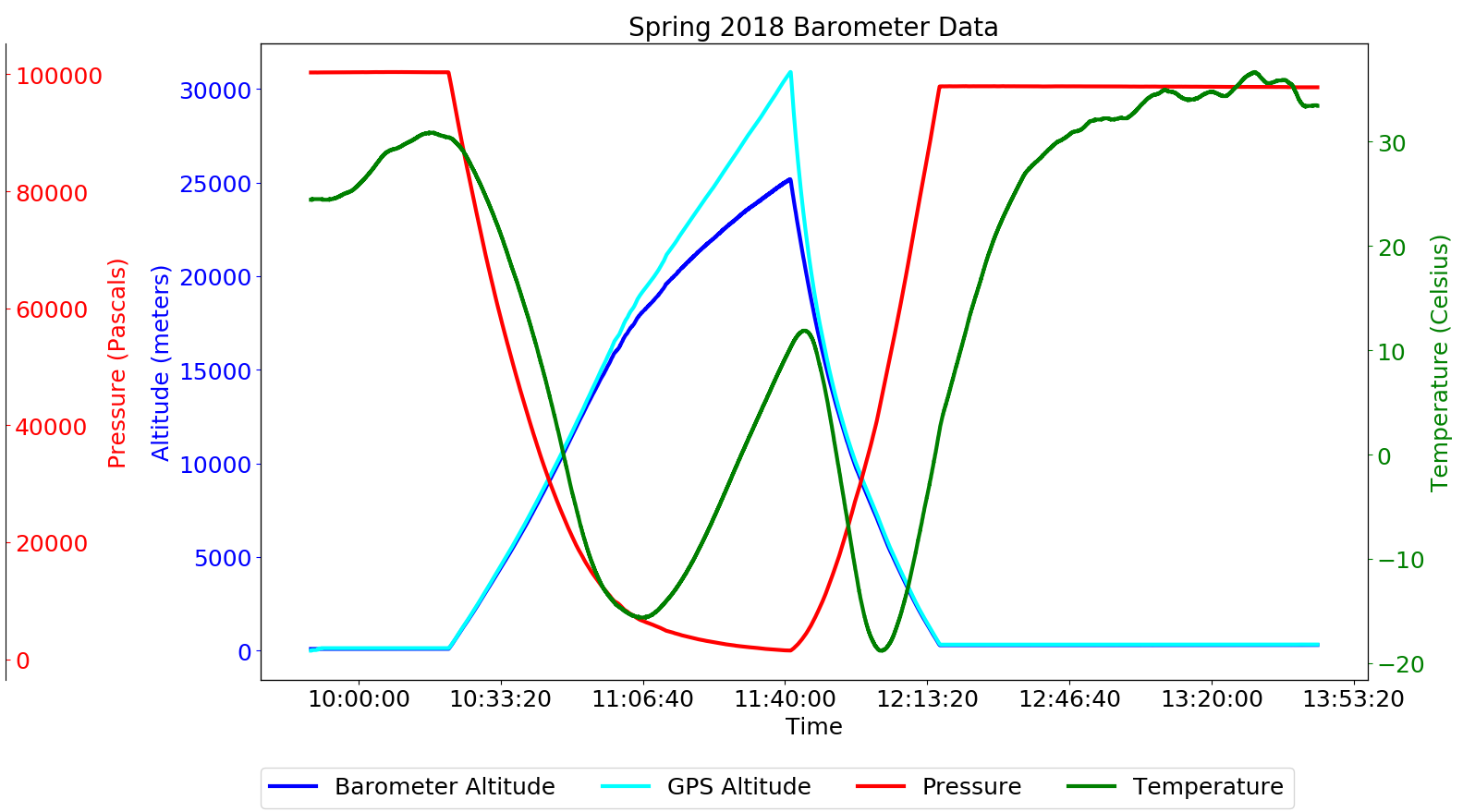 Spring 2018
Solution: Added a GPS for accurate altitude data and time tracking
Fall 2017 Accelerometer
Motion Data
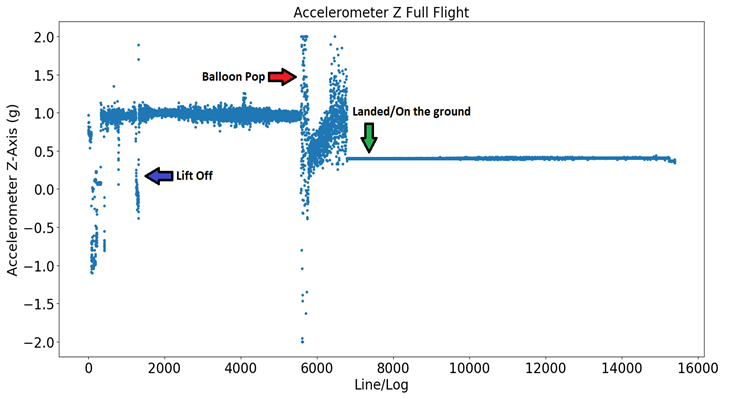 Payload experienced 4g’s briefly after pop

Animated data for visualization and analysis of ball bearing effectiveness
Magnetometer XY-Plane vs Altitude
Vector analysis using Python
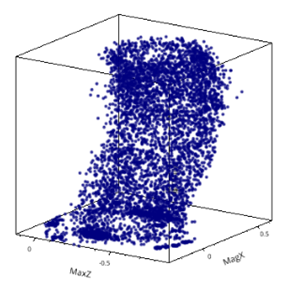 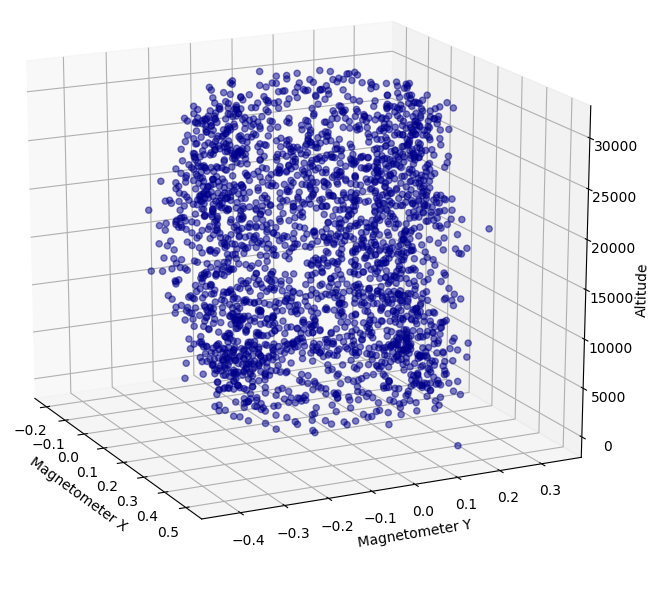 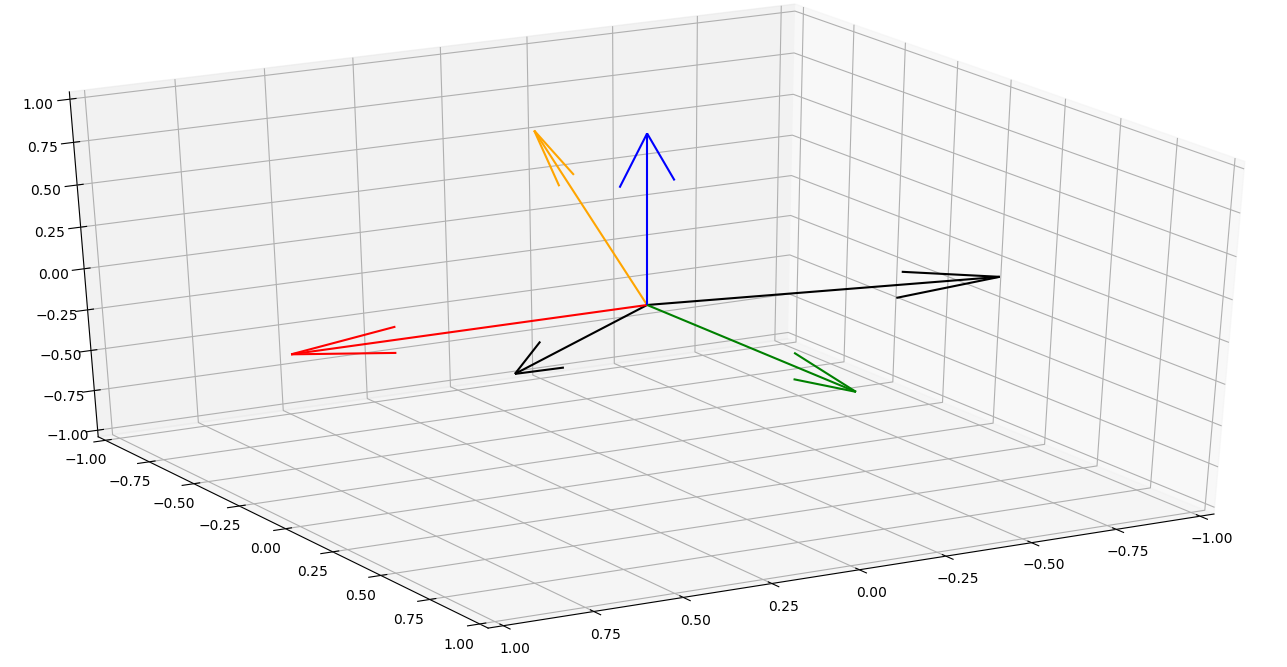 Thank you!
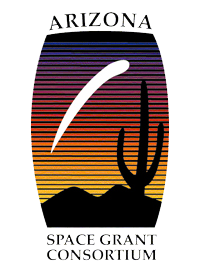 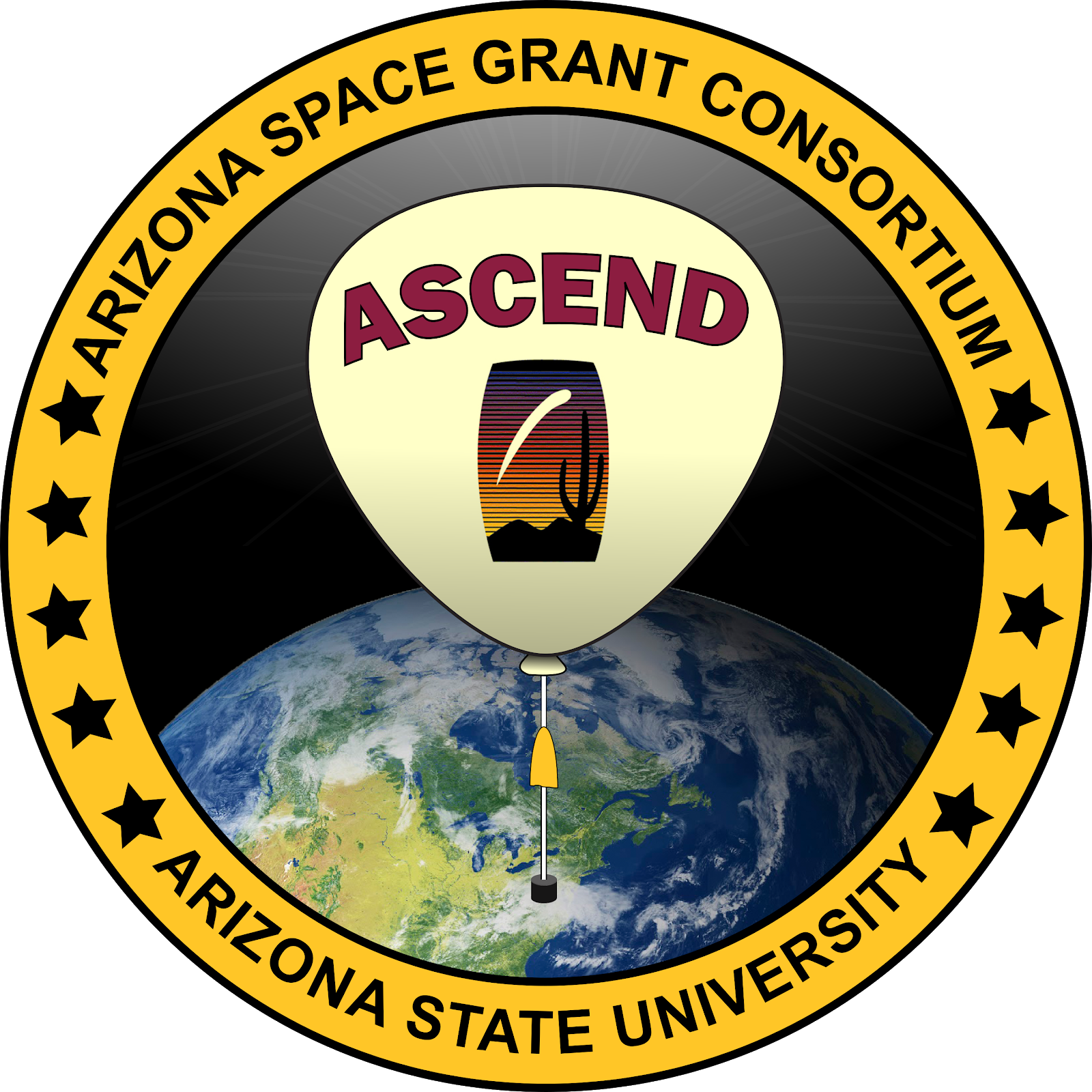 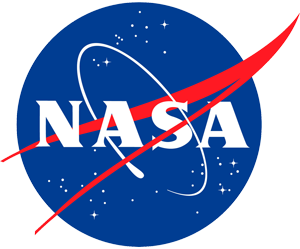 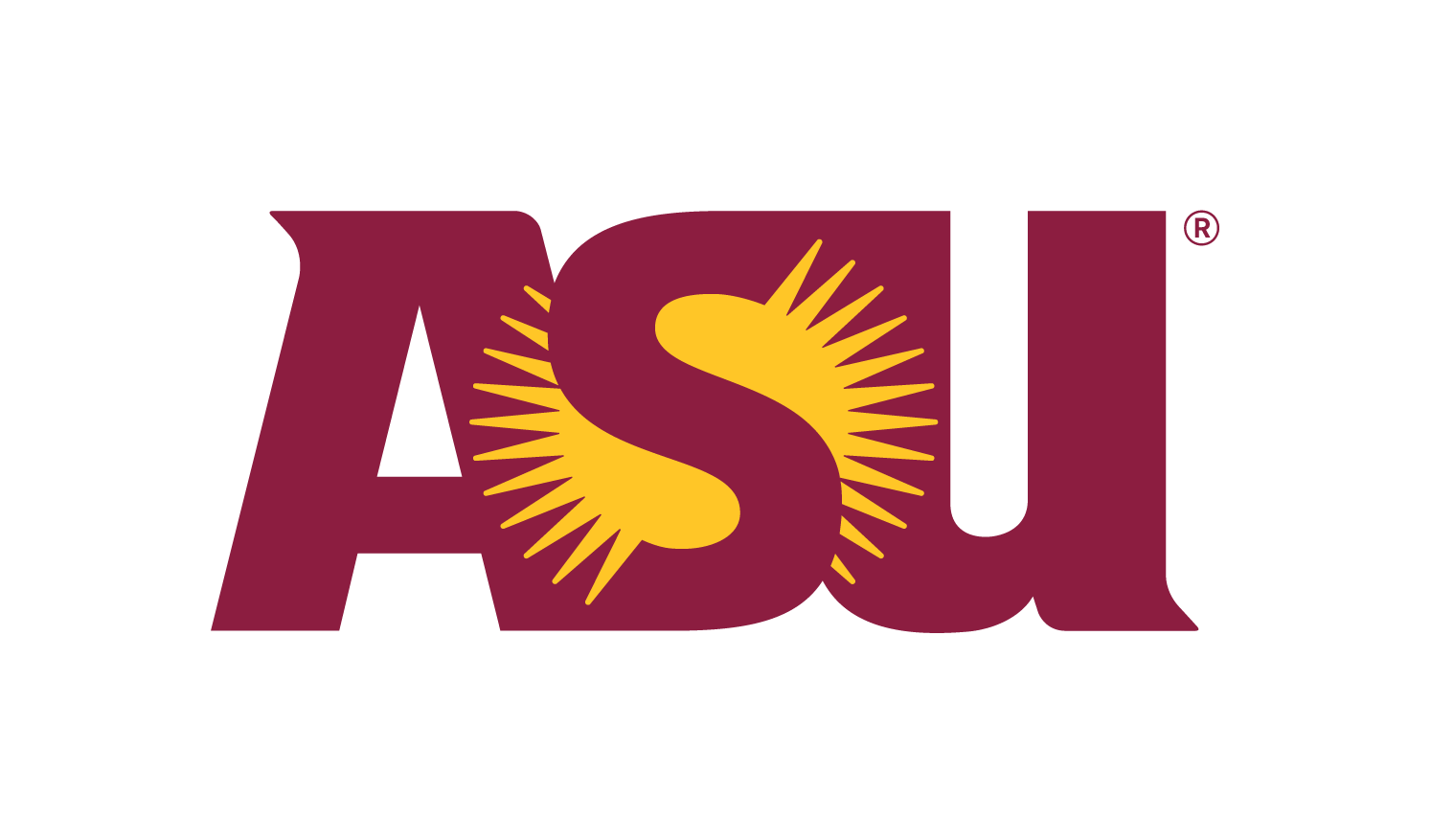 Special Thanks to:Thomas Sharp, Desiree Crawl, Laura Zimmerman, Bianca Pina, Paul Ronquillo, Susan Brew, Arizona Space Grant, ANSR